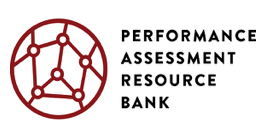 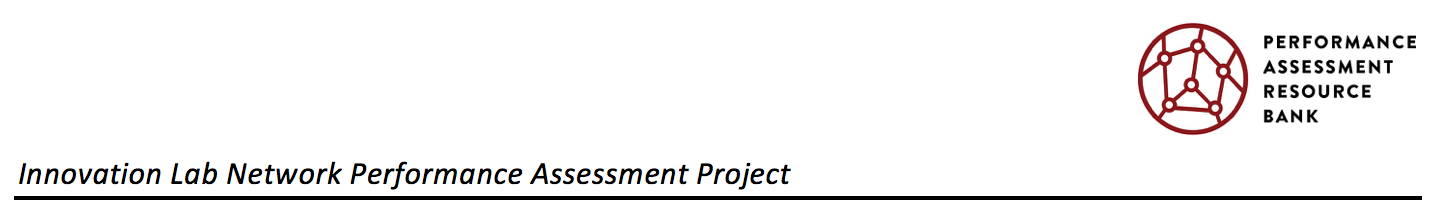 Uploading your GS Video
Your Video needs to Be IN your Google Drive
Your video should be in your email...
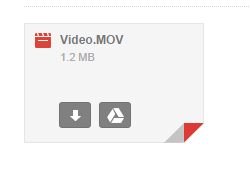 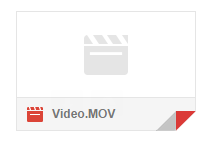 Click Here!
When you scroll over ...
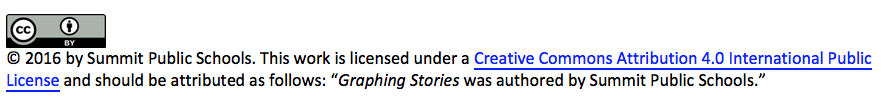 Uploading your Video
Now in your Drive, rename your file:
Then Here!
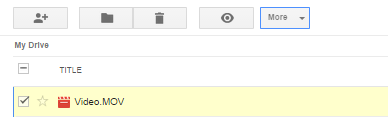 There is an option called “Rename”
Click Here!
Name your Video
Follow the guideline provided below to name your video:
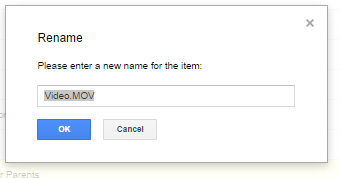 GS - First name last initial - Topic
Create an account on desmos.com
Go to desmos.com
Click “Launch Calculator”
Create an account on desmos.com
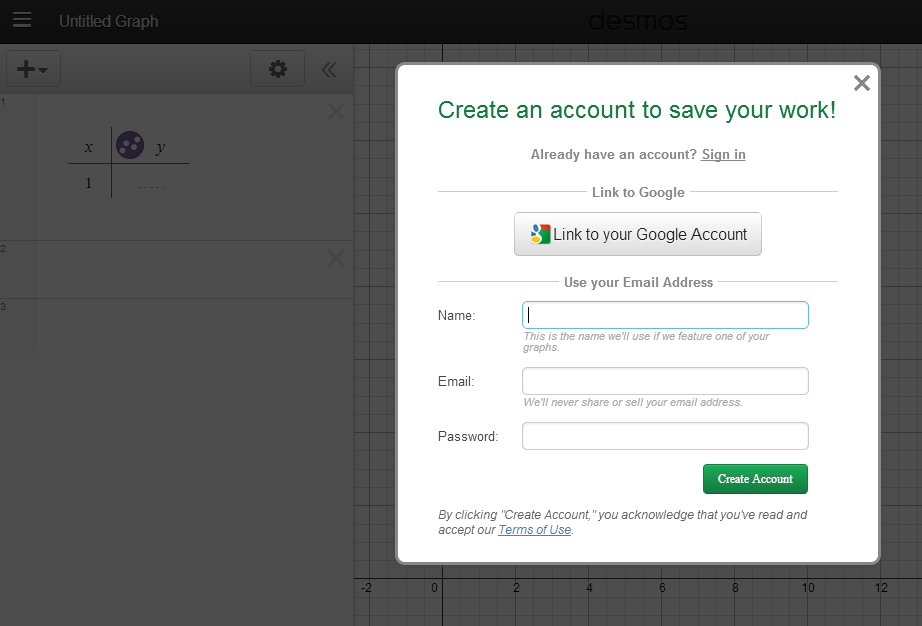 Click Here!
Then Here!
desmos.com
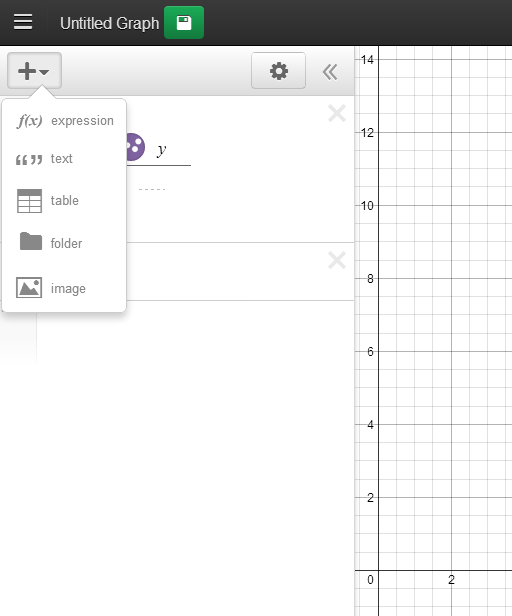 Click Here!
Then Here!
Name your desmos.com file
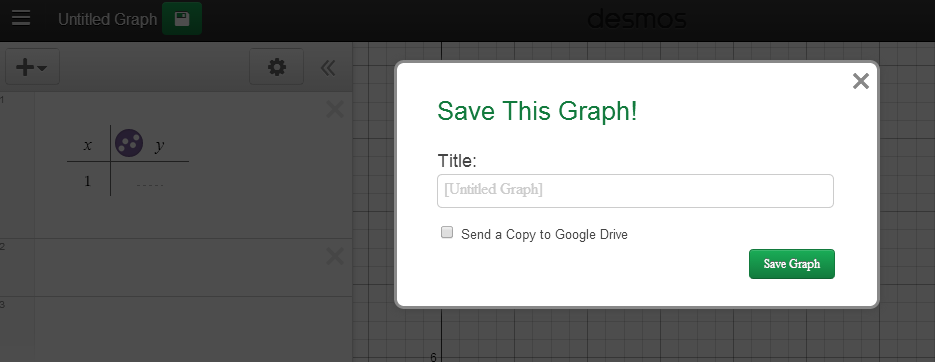 Click Here!
GS - First name last initial - Topic
Then Here!
For Next class (Next Monday or Tuesday):
#1 Analyze your video (which has been uploaded into drive or you tube)
	Create a table of values for your variable over time.

#2 Enter those values into the table on desmos

You will need your completed table in desmos for our next class!